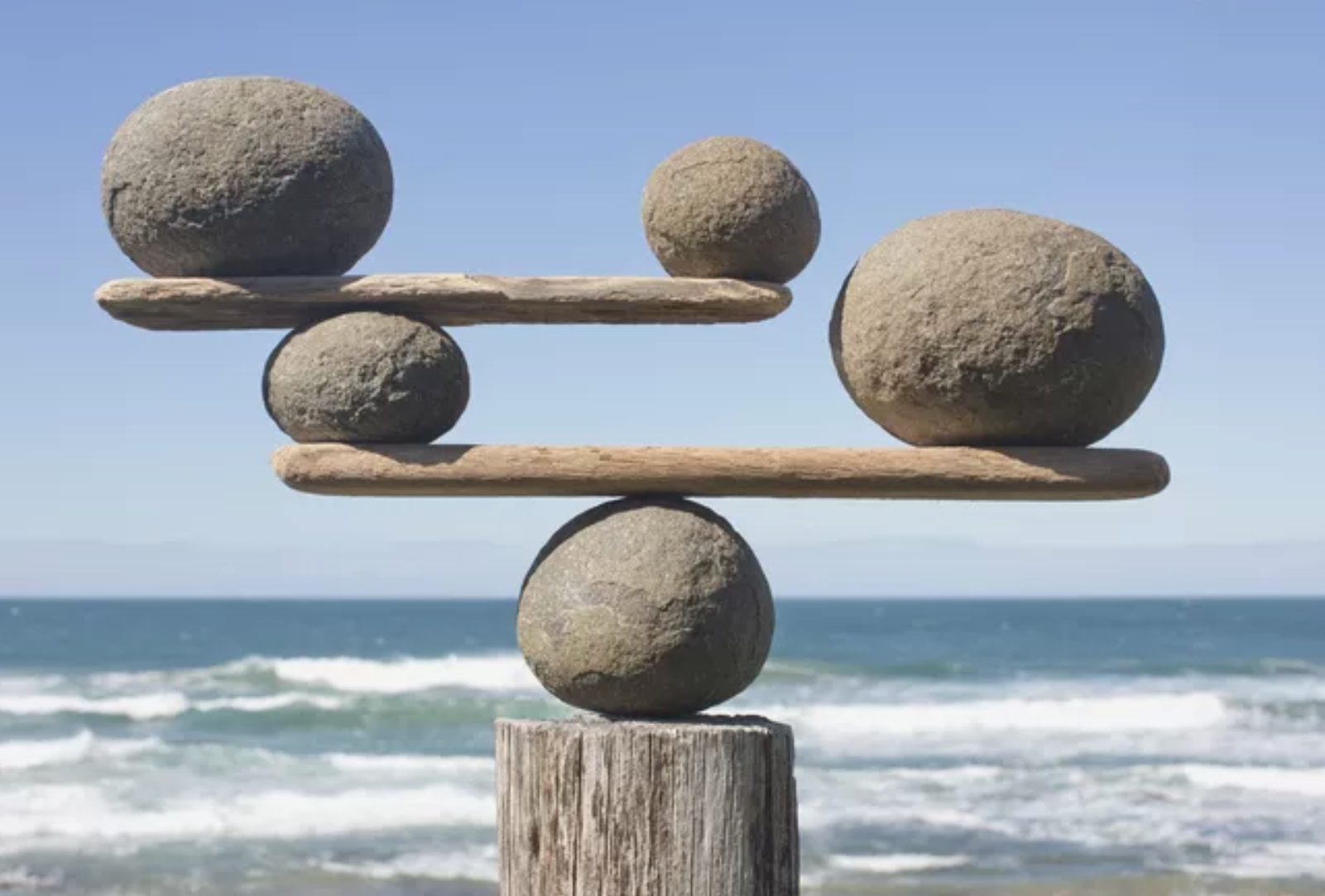 How to turn your successful practice into a balanced life
NAIFA 2019 P+P
Danny O’Connell
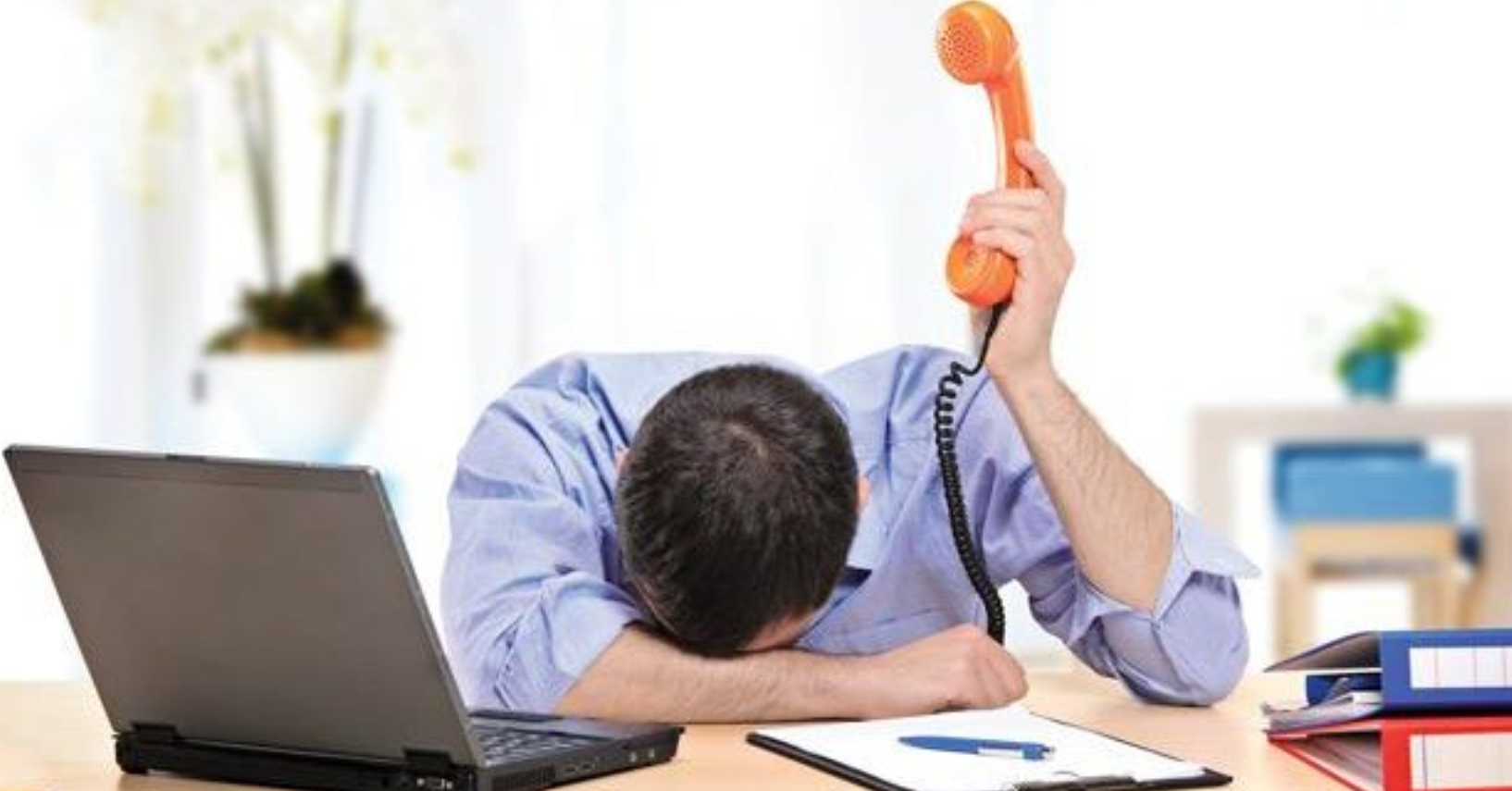 Why do we do it?
[Speaker Notes: I don’t have all the answers, Im just a guy who asked “what if”
I am willing to bet just about every one of you in this room and joining us live has experienced some issue, some tragedy, something that really tested your resolve.  Something you wish you never would have had to deal with.
In no way am I going to try and compare or get into a “who had it worst” contest, thank God my circumstances were not health related.  That being said, as I reflected and got ready for this session it dawned on me, while I wish I never would have had to go through it, I am stronger because of it.
Welcome to this session: How to Turn your Successful Practice into a Balanced Personal Life]
Sales Training 101
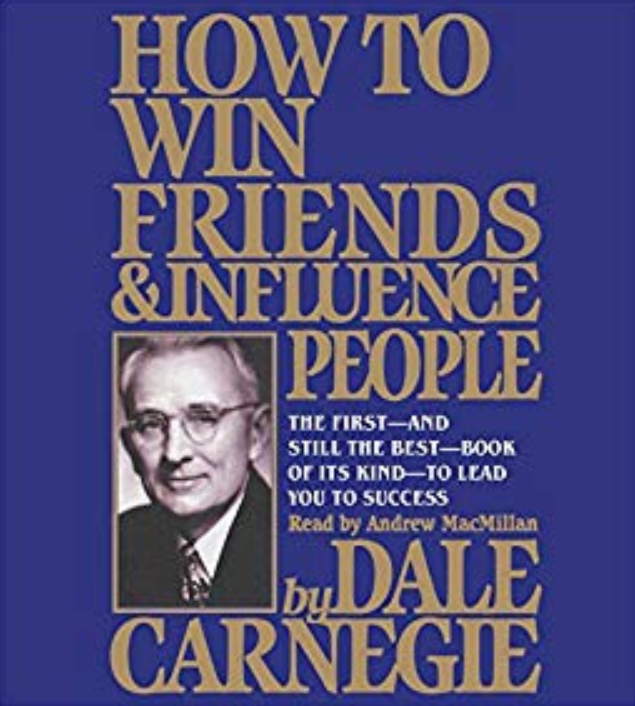 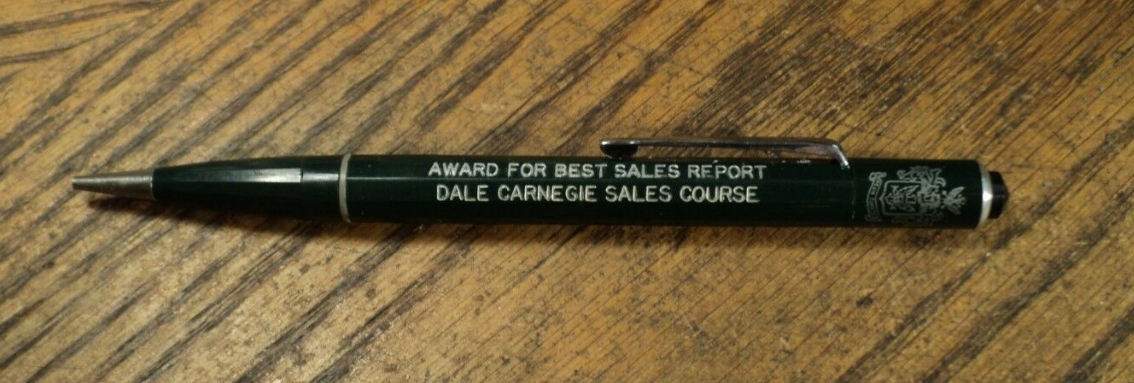 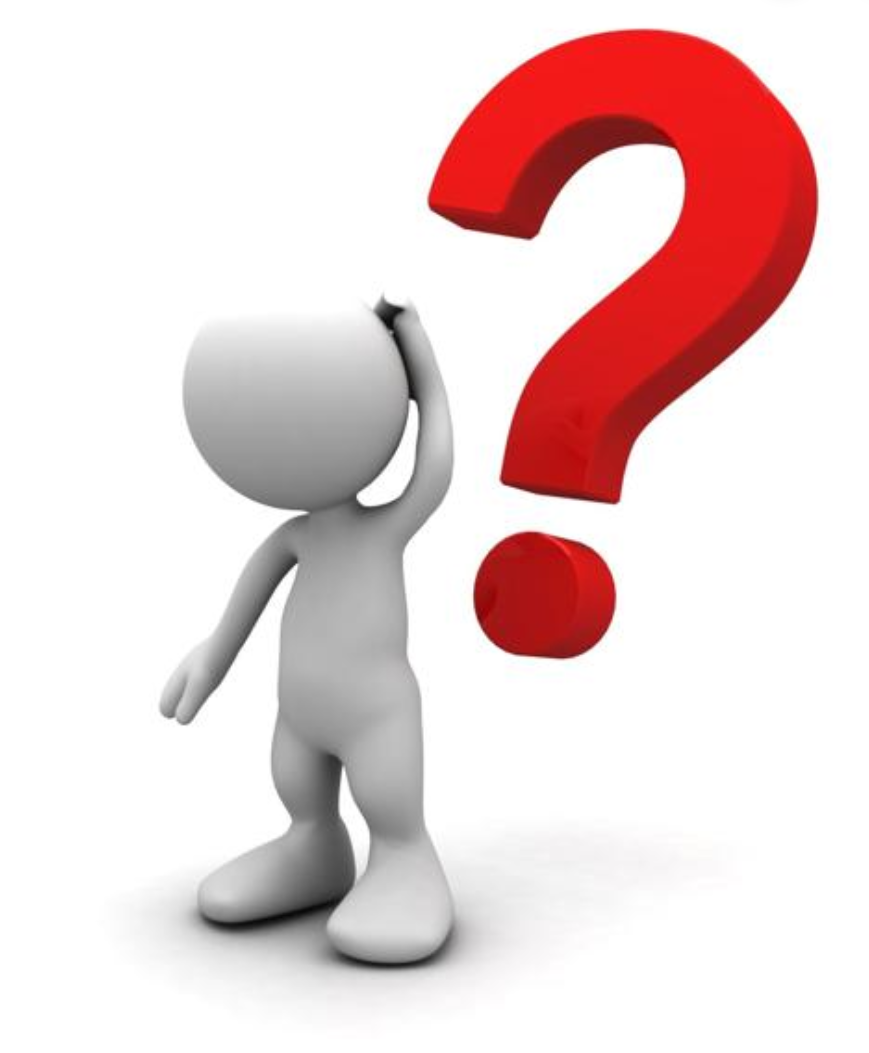 What if ?
What if we applied the things we were taught getting into this industry?

What if we applied the books we read, the speakers we listen to, and the goals we set to our personal lives?

Can these same principals carry over? 

At the end of the day what is it we truly seek?
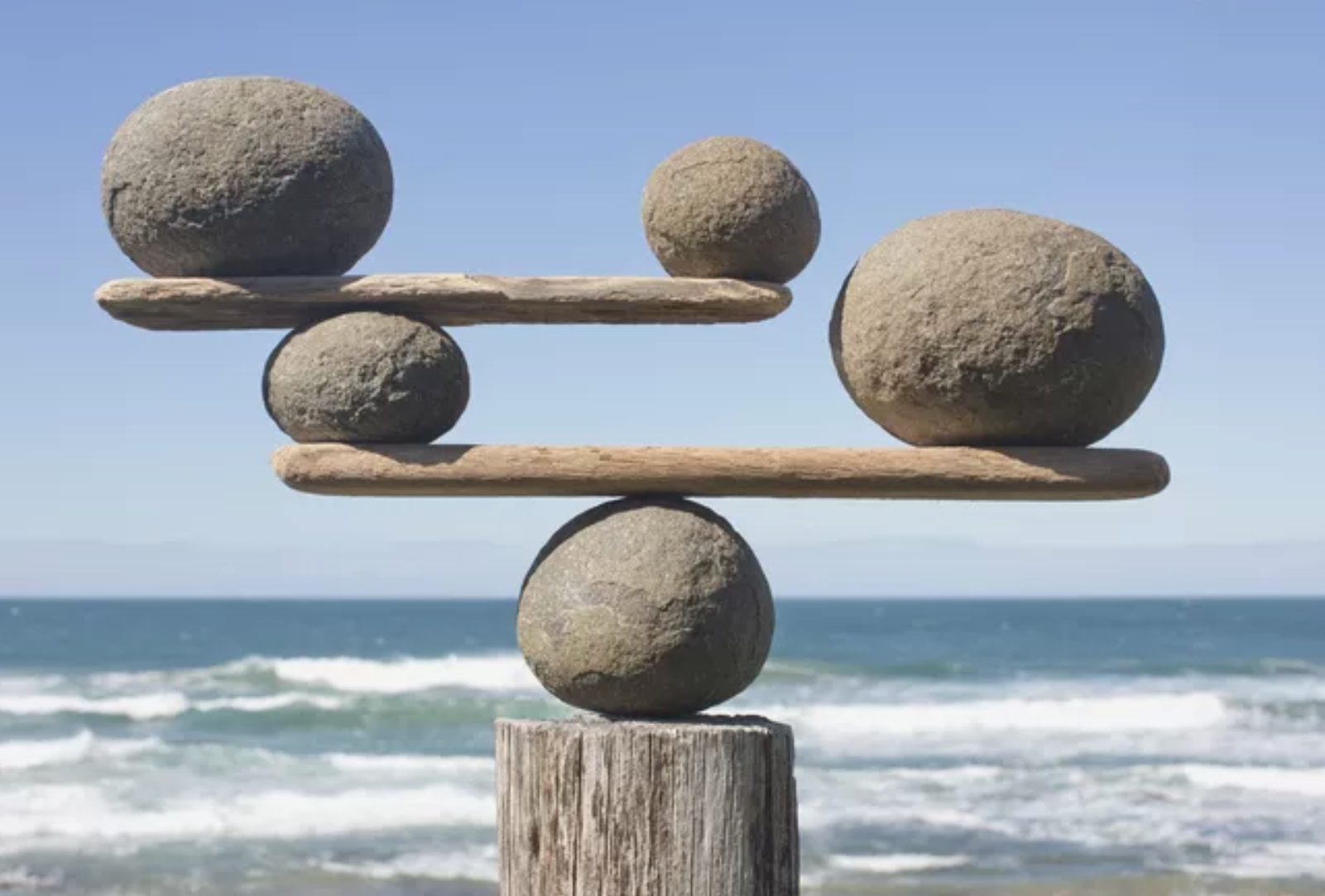 Is balance what we truly seek?
Maslow's Hierarchy of Needs
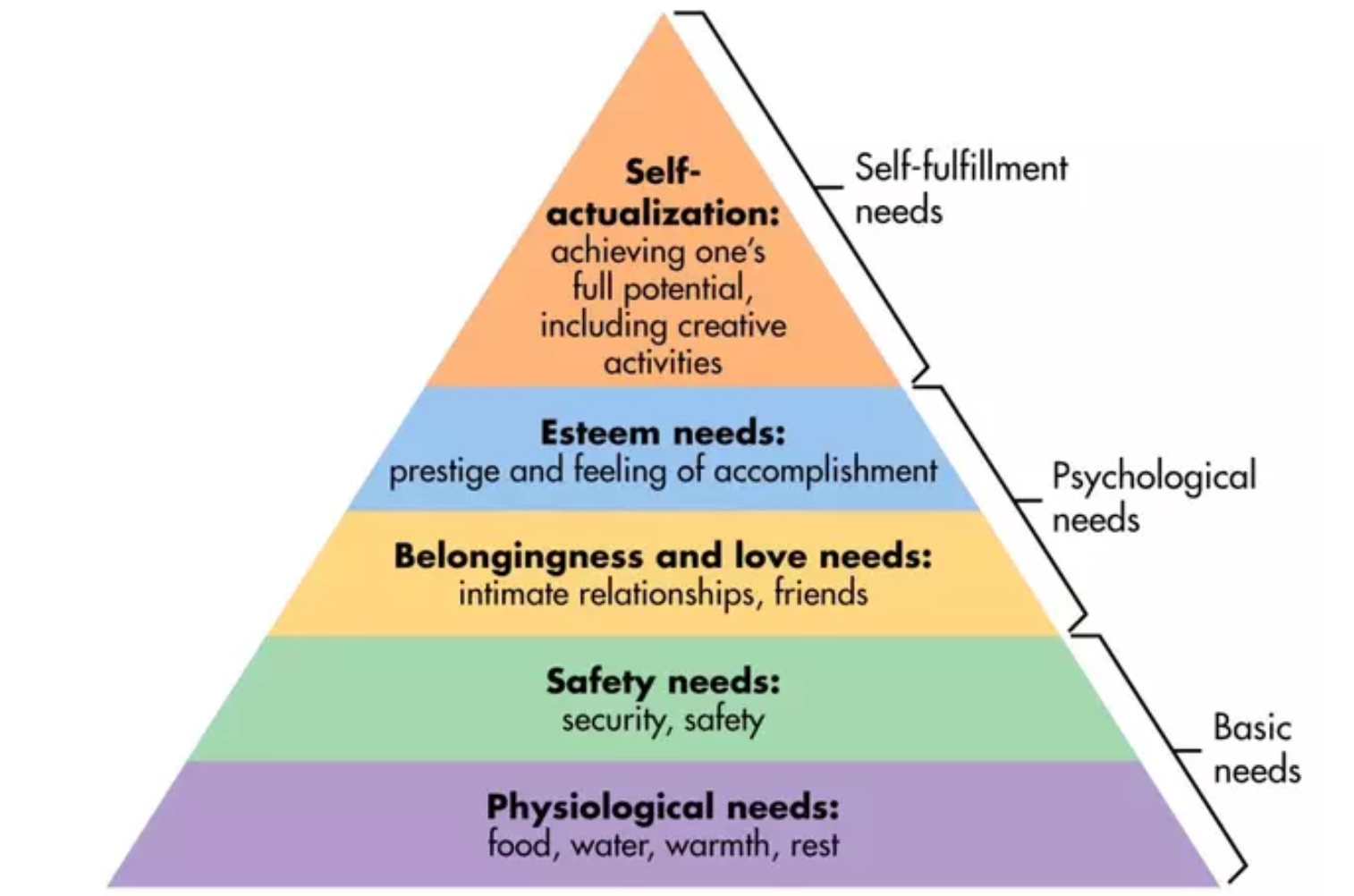 Crater Lake National Park, OR
true personal success is in making deep meaningful impacts on the world, including those people we will never meet.
Beginning the Journey
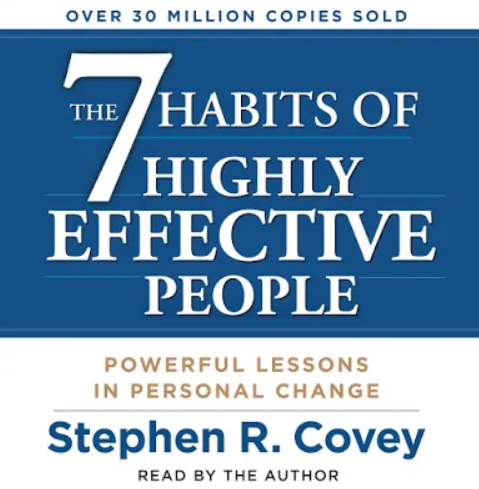 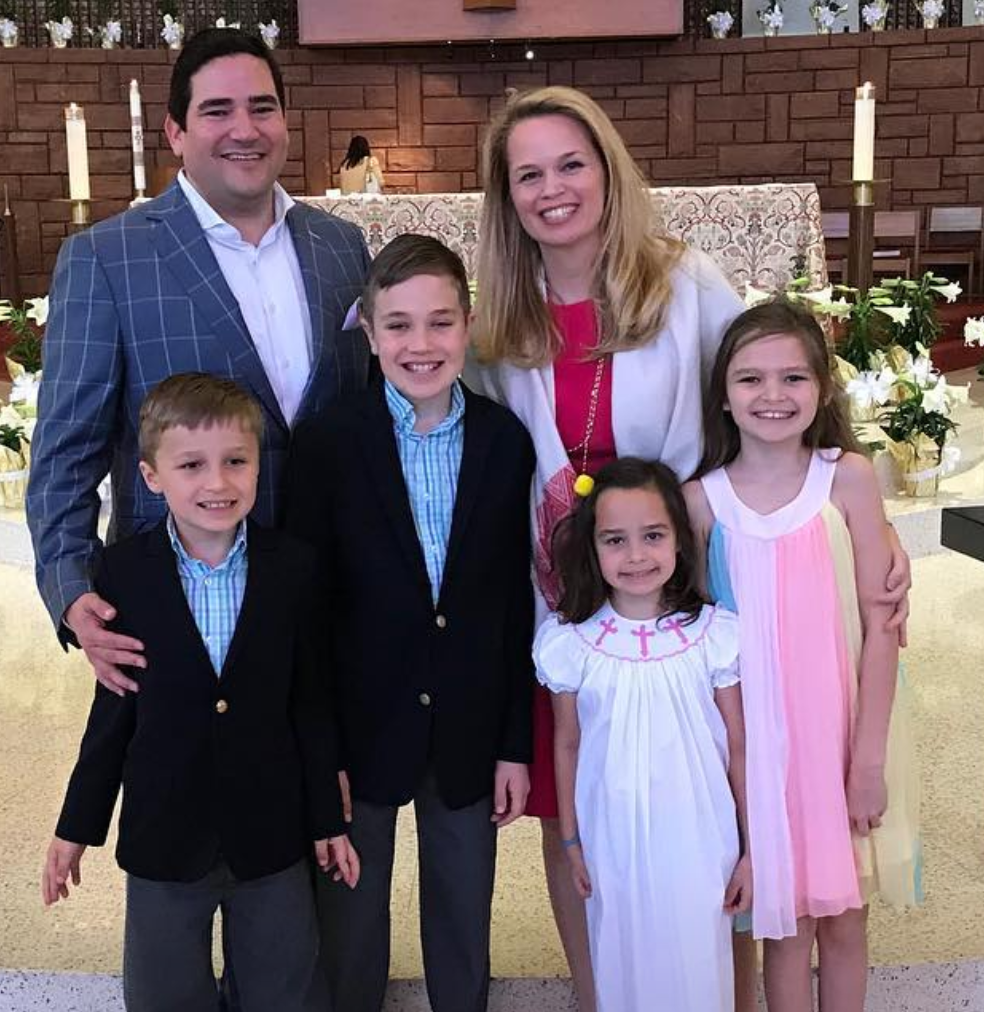 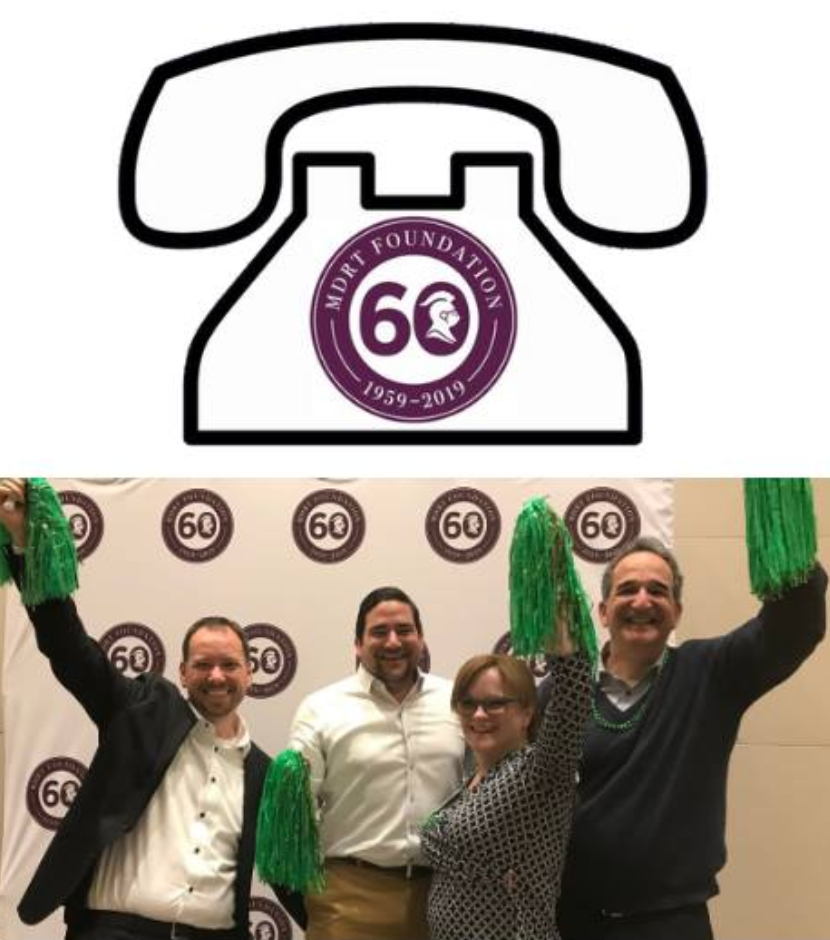 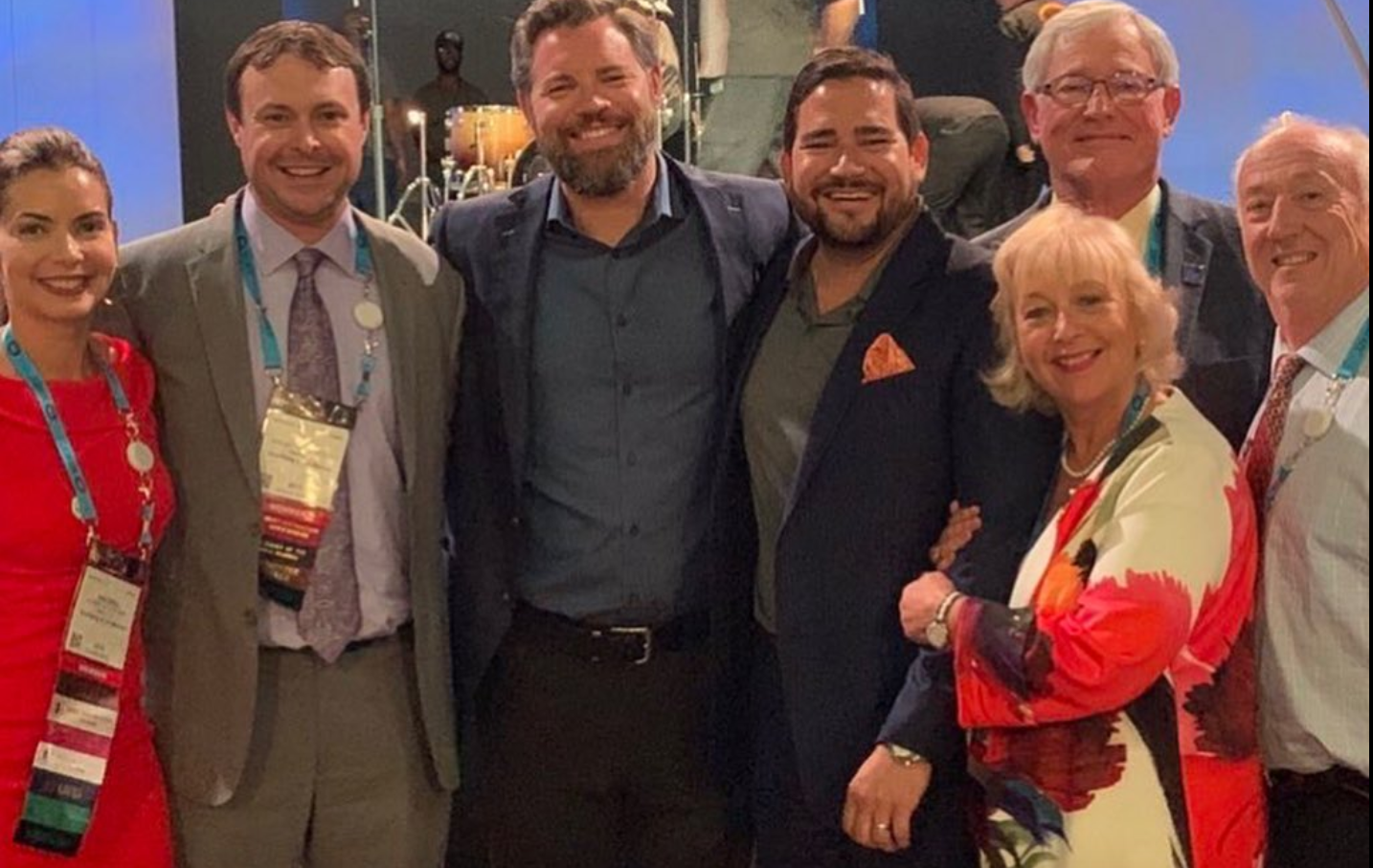 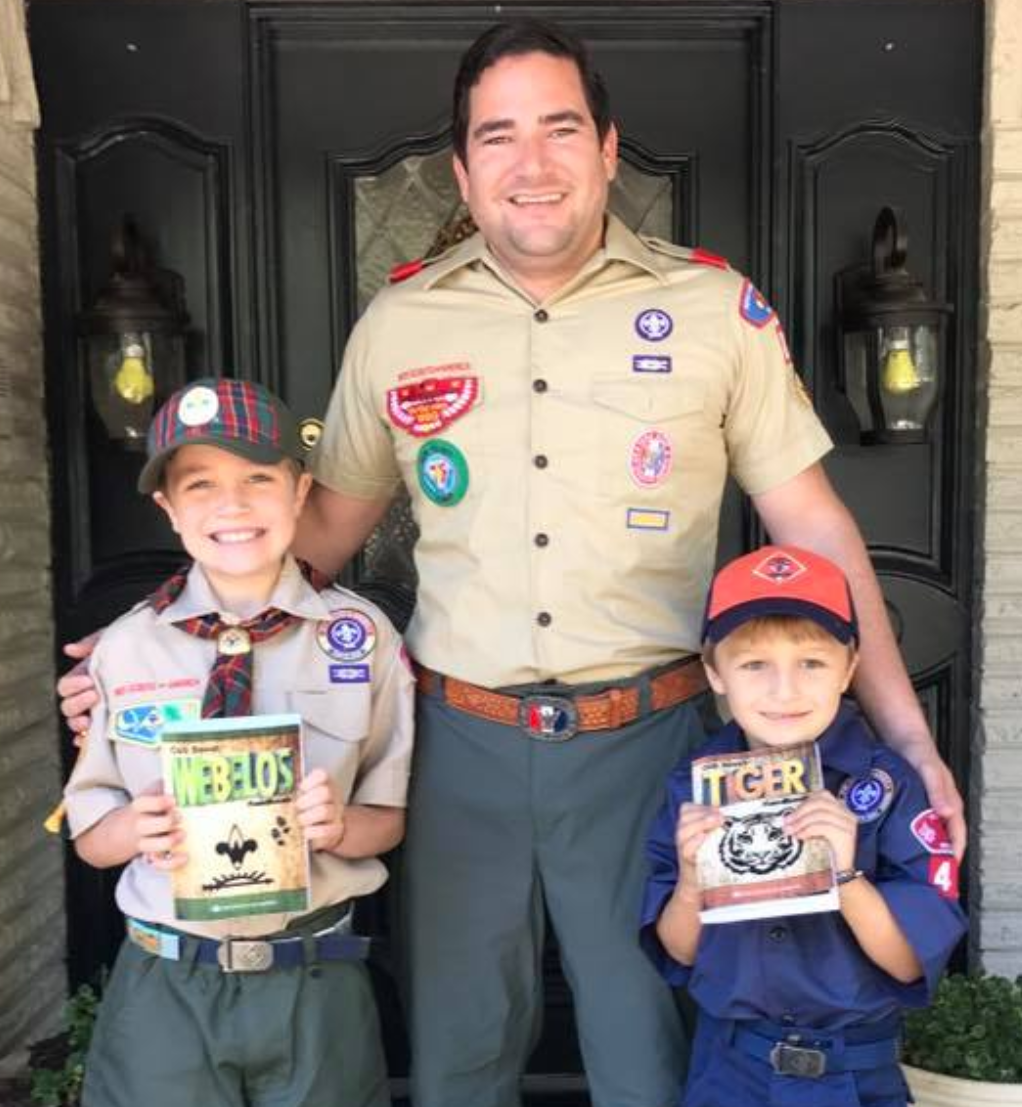 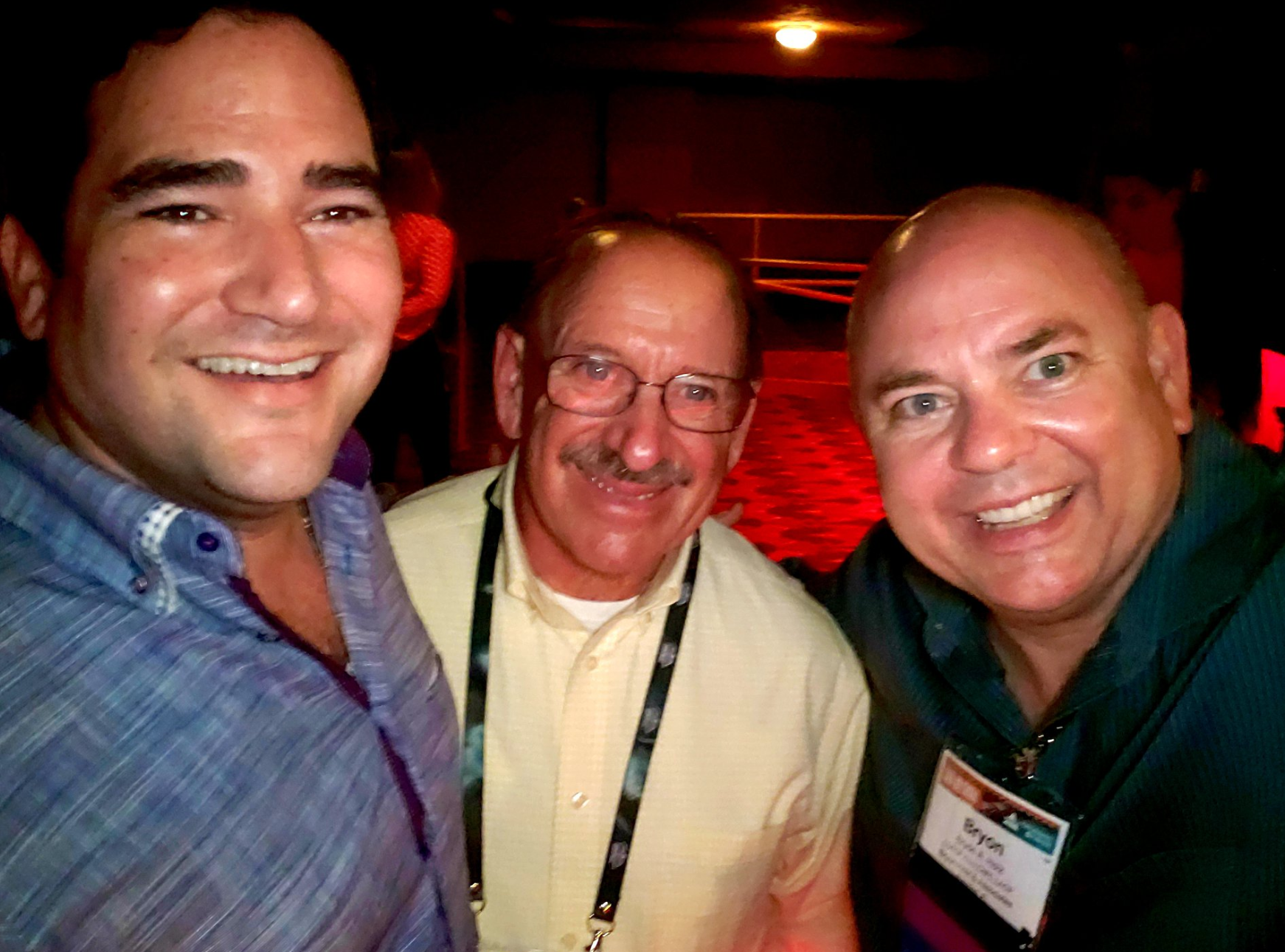 Identifying those we serve
My roles
Self Reflection
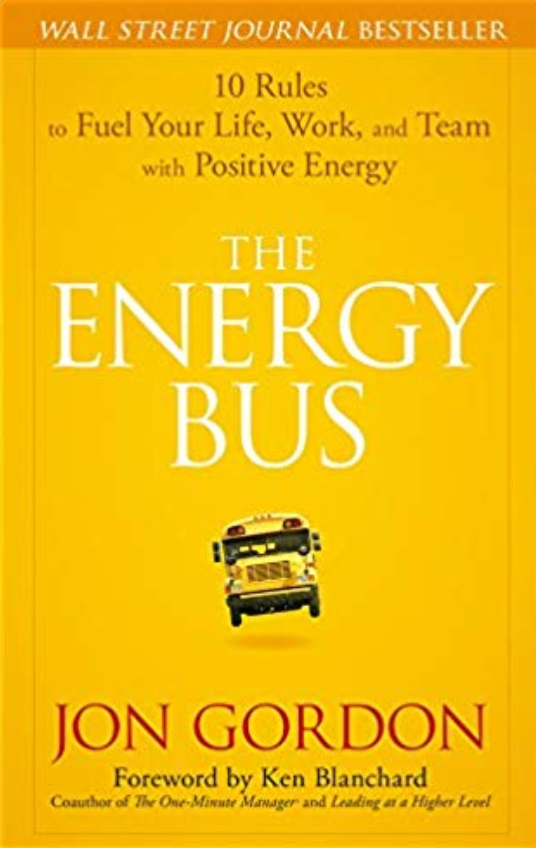 Does this bring me joy?

Does it allow me to make a difference?

Is it something I care about?

Is this a positive & healthy influence in my life?
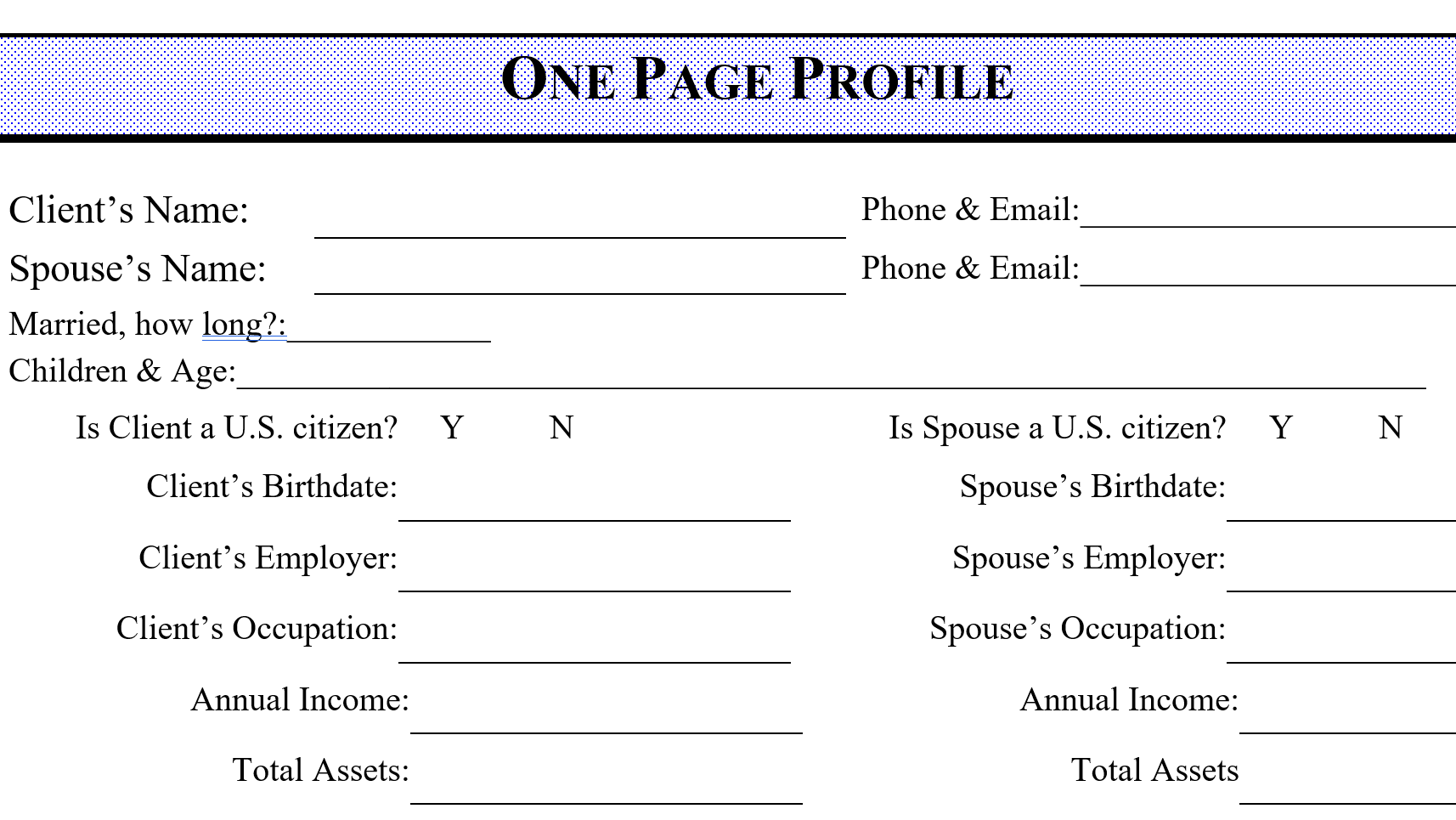 Business Fact Finders
Personal Fact Finder
My Action Items
Working the plan
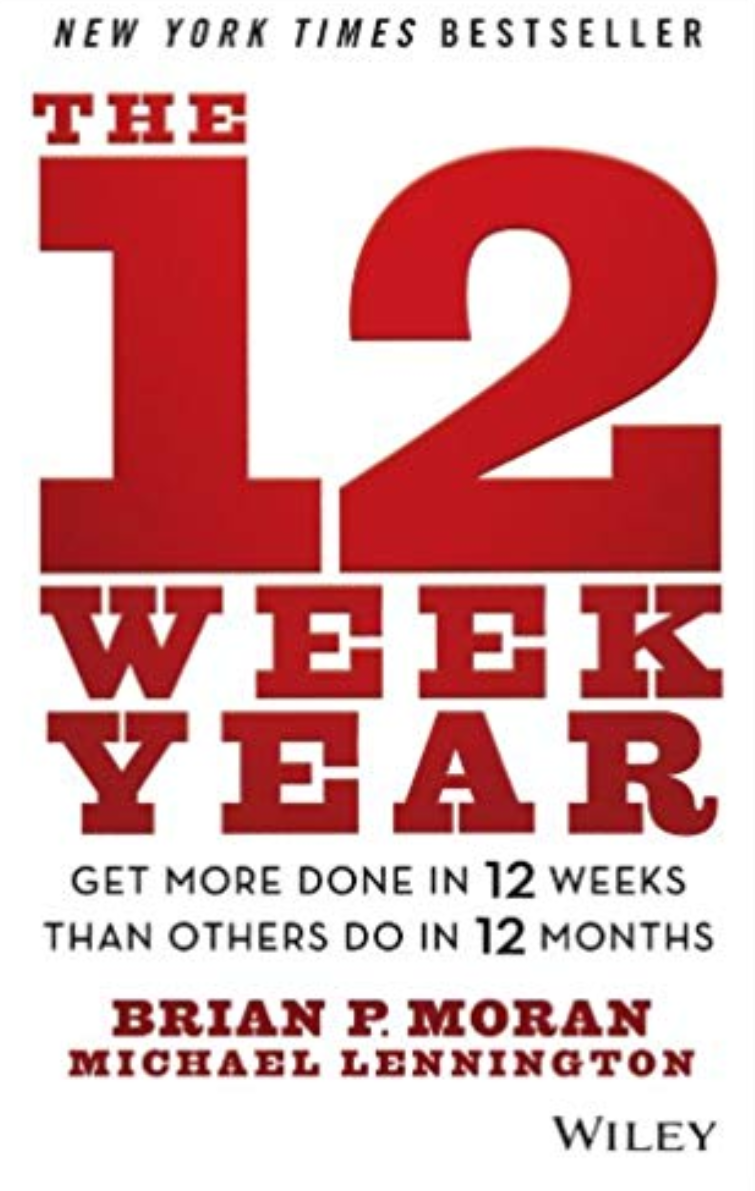 12 week year concept by Brian Moran

Why are we so productive in Q4? - FOCUS
What if we applied that focus all year?

Write down your goals
Share them with those who matter

We all know goals work when you don’t 
   review them right?
Review the plan
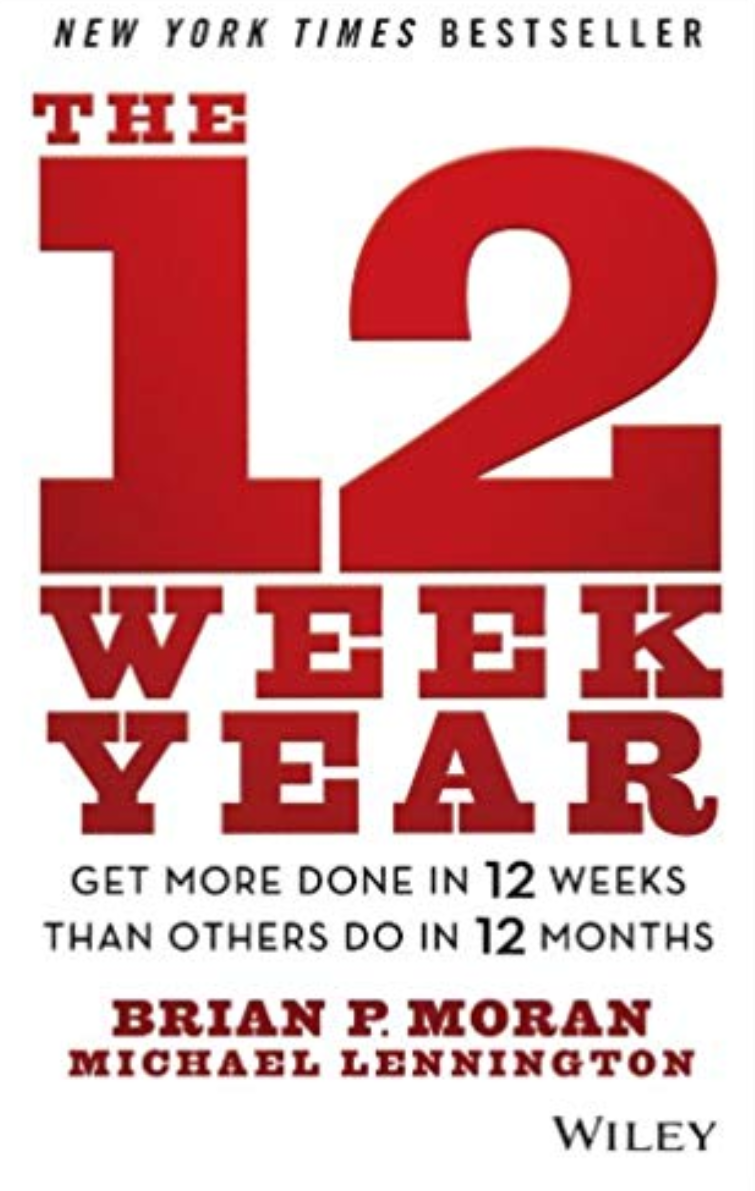 How did my life change?

Expected Changes?

What worked & what didn’t

What do I need to give move energy to?

What do I not want to have in my life?

What did I totally forget about?
One Page Business Plan
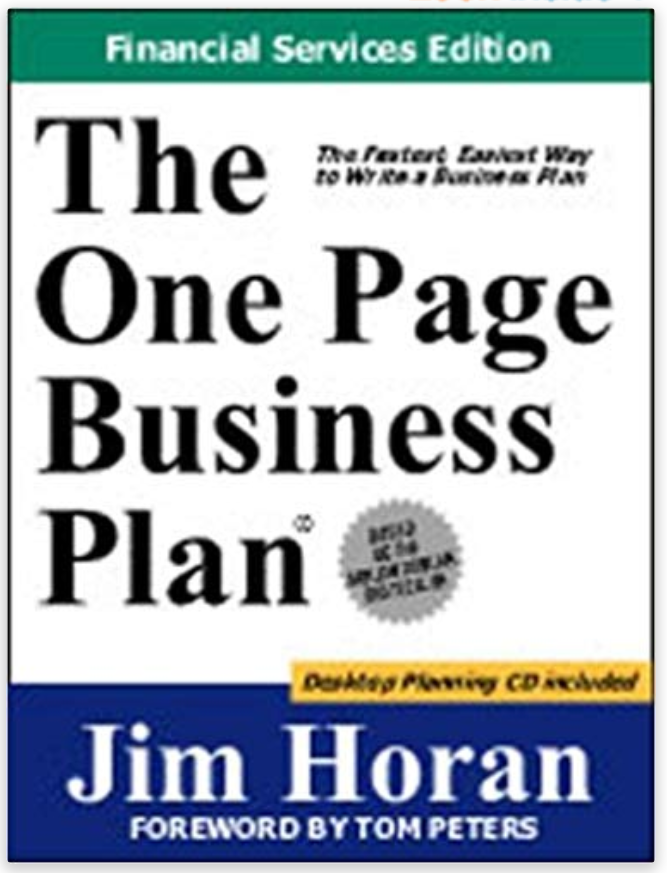 When is the last time you did one?

When is the last time you reviewed it?

When is the last time you sat down with your staff and had them complete one?

When is the last time they reviewed it?

When is the last time you did one for yourself?
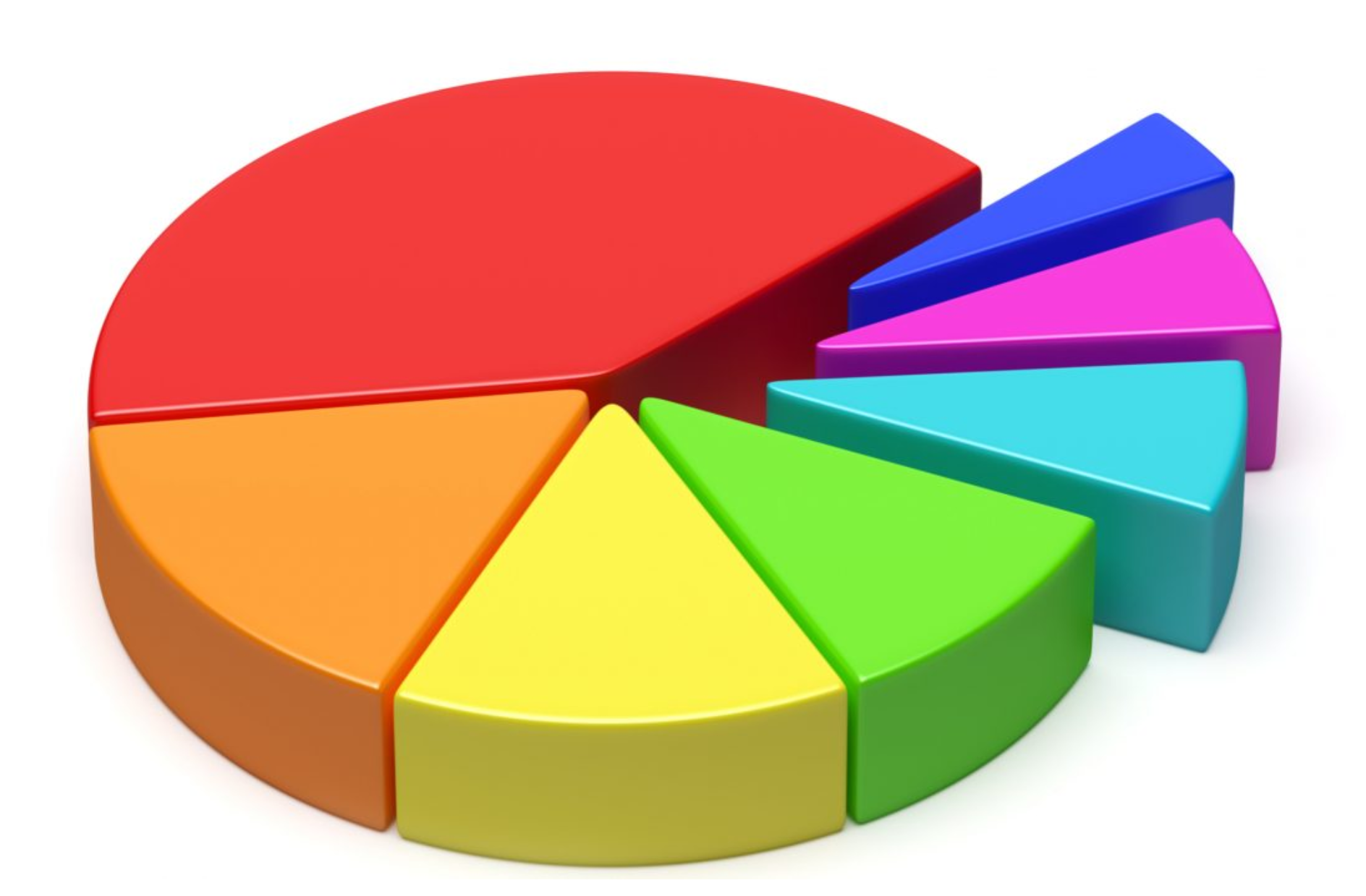 Balance no longer looks like this
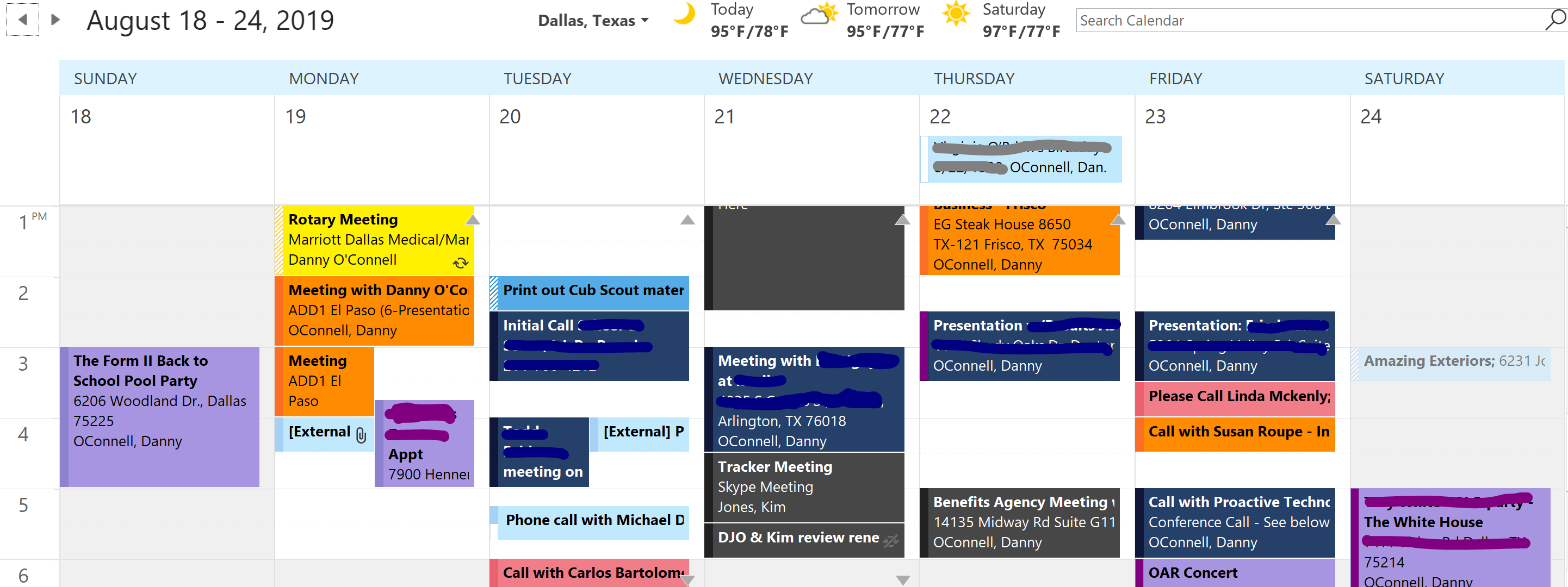 Instead it begins to resemble this
Where is your inspiration?
The outcome
Summary
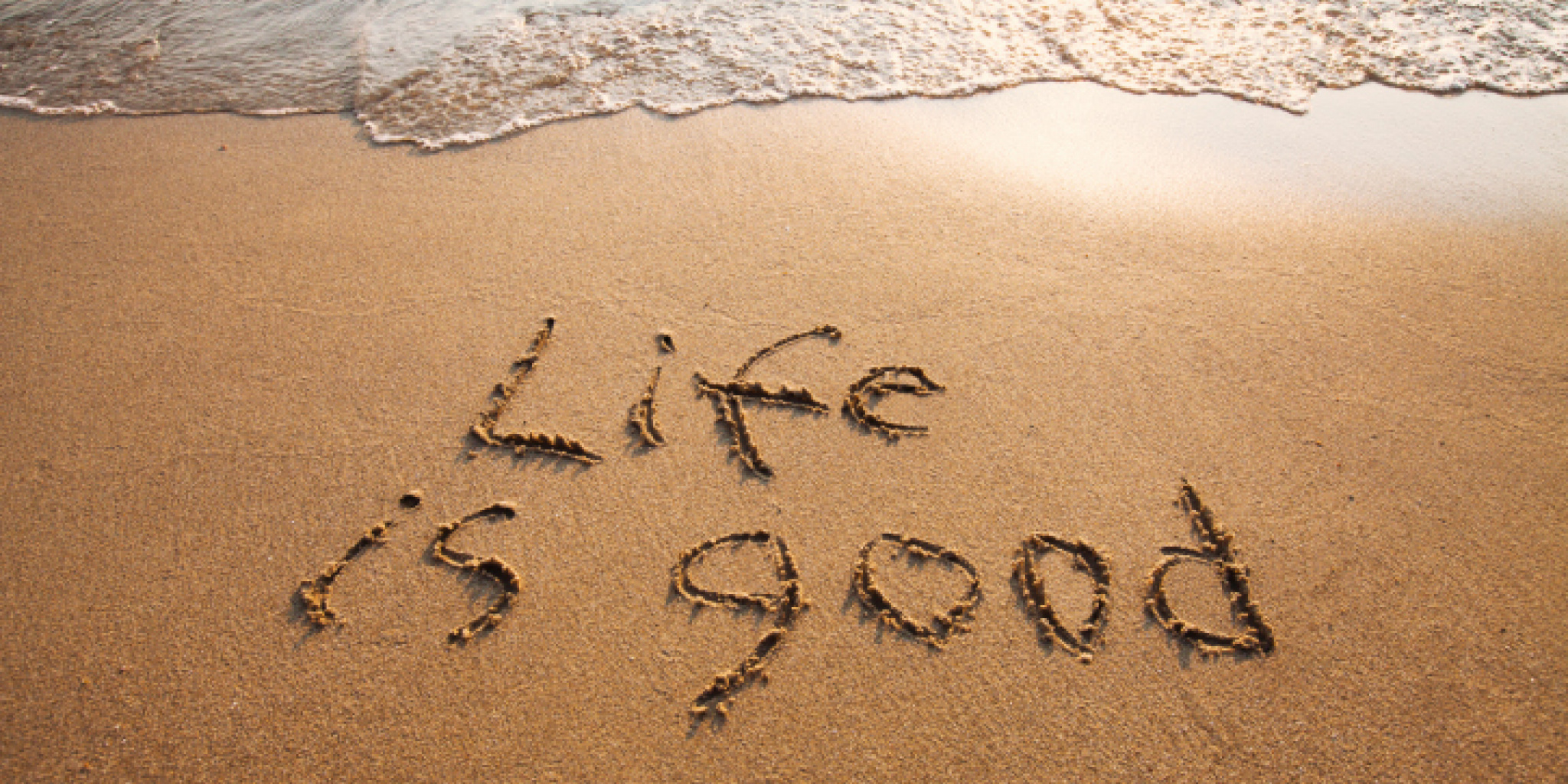 Finally
Enjoy a more meaningful, fulfilling, life which makes an impact on those who mean the most to you.